0
3
2
1
สุ
ภาษิตไทย
เสนอคำว่า......
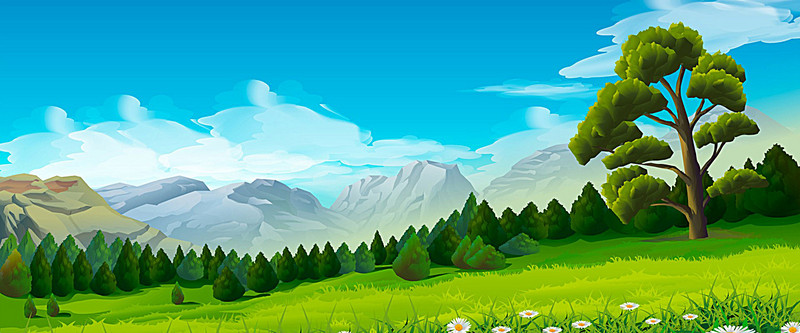 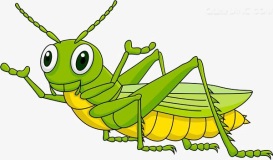 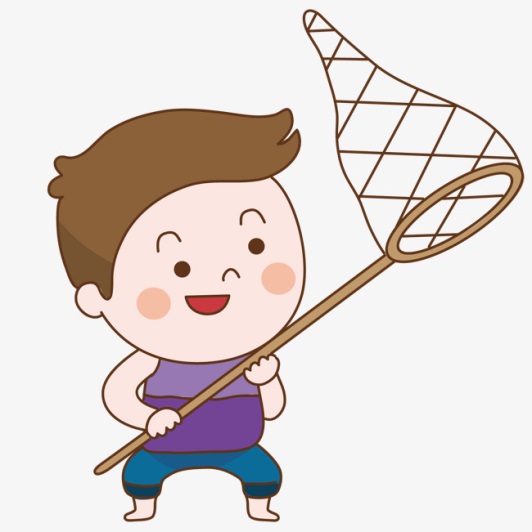 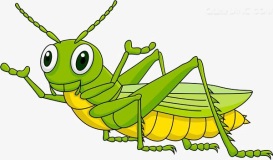 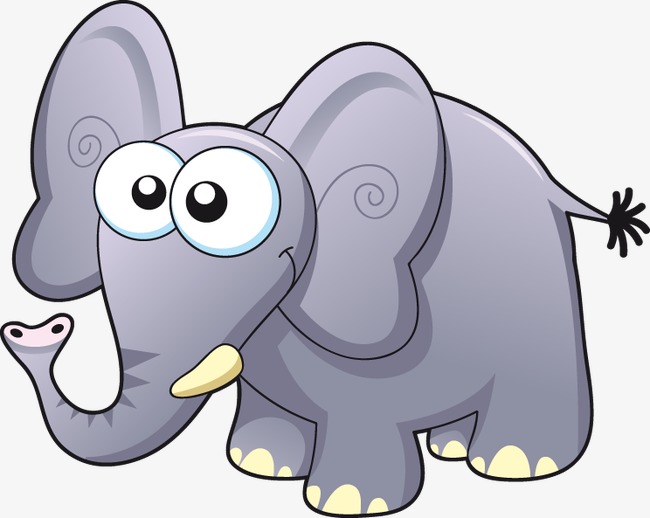 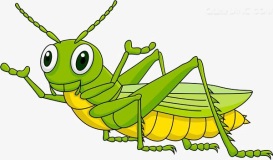 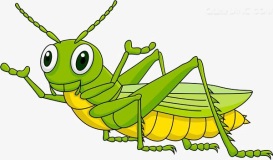 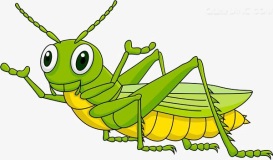 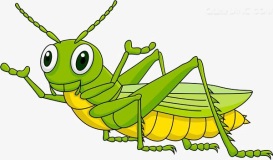 ขี่ช้างจับตั๊กแตน
ขี่ช้างจับตั๊กแตน
หมายถึง  การลงทุนลงแรงหรือเวลาเป็นจำนวนมาก เพื่อทำในสิ่ง ที่จะได้รับผลตอบแทนกลับคืนมาจำนวนน้อย
ที่มาของสํานวน เปรียบเปรยถึงการที่จะจับตั๊กแตนนั้น โดยปกติแค่เดินจับก็ได้ แต่หากขี้ช้างมาเพื่อจับตั๊กแตนก็จะดูยิ่งใหญ่แต่สิ่งที่ได้มานั้นไม่คุ้มค่ากับผลที่ได้รับตอบกลับมา